Experiencia del autor en revistas híbridas
Paso 1:
Invitación a Author Services
[Speaker Notes: Authors are invited onto Author Services when their article has been accepted by a journal, regardless of institutional affiliation.]
Author Services
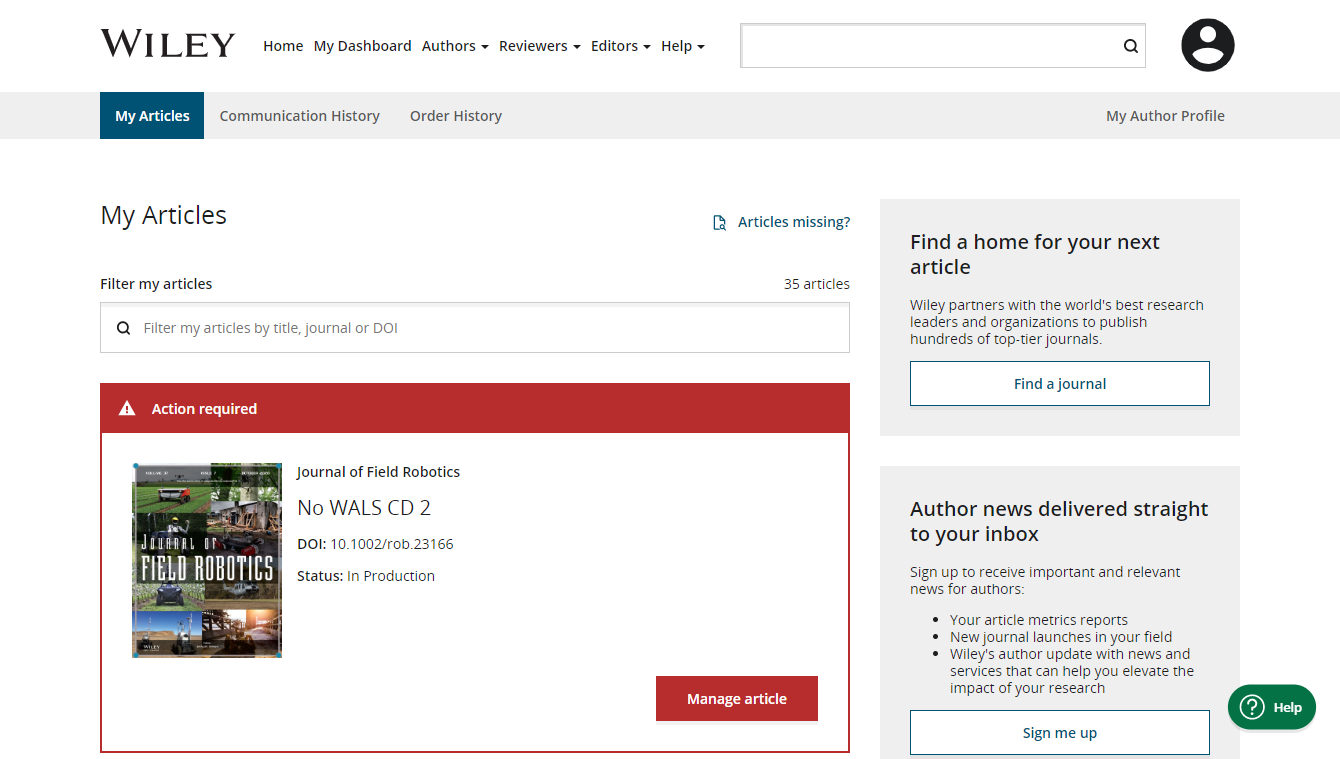 Invitación
Los autores son invitados a Author Services una vez su artículo es aceptado en una revista, independientemente de su institución.

 ‘Manage article’ les permite iniciar el proceso.
Test article
[Speaker Notes: Update this?]
Gestión del artículo
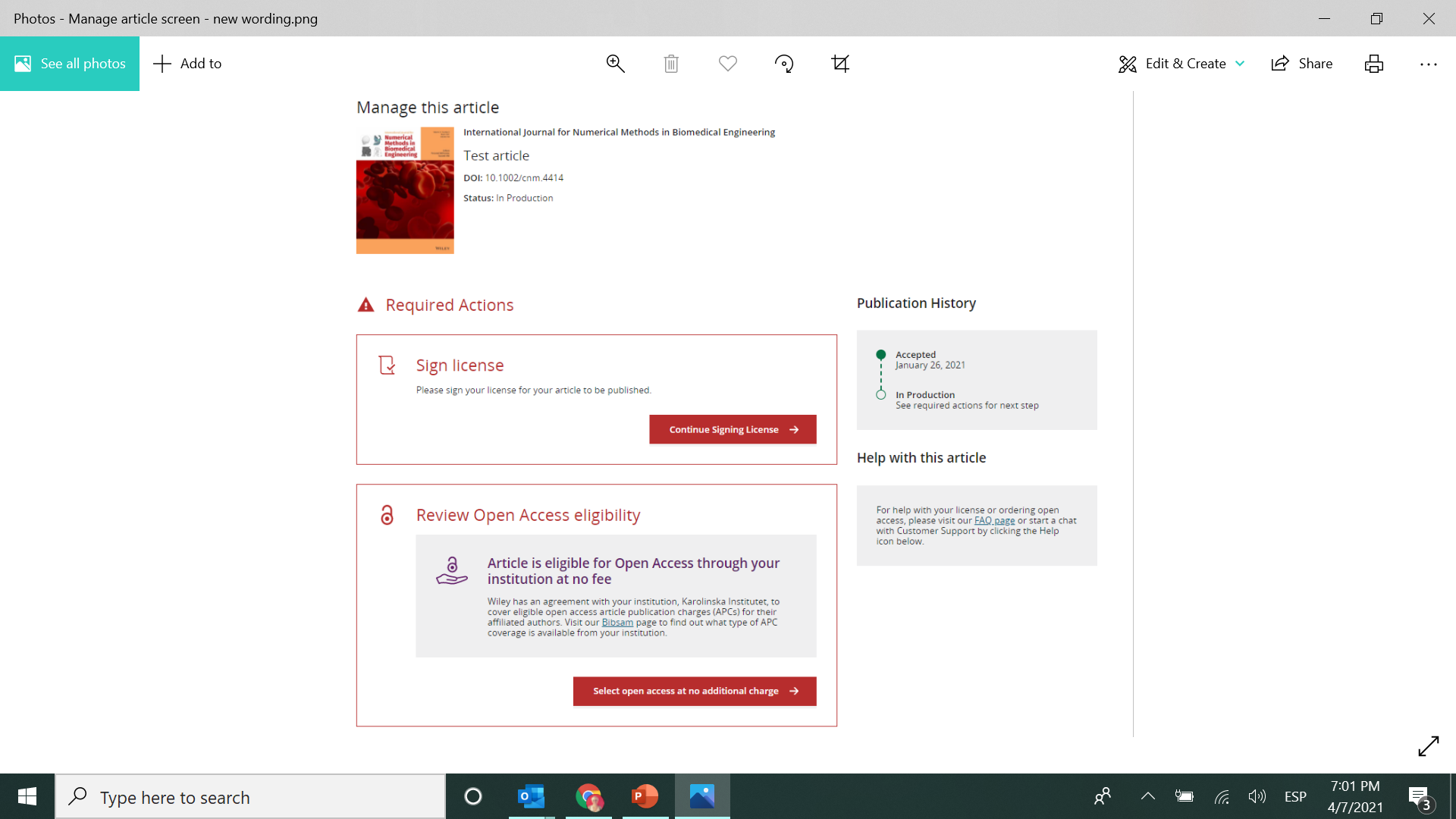 Panel de Author Services
Cualquier artículo con acciones pendientes aparecerá en la parte superior de la página.
4
[Speaker Notes: Explain if we inherit info on affiliation the grey box will appear. This is a sample for consortia.]
Paso 2:
Financiación y becas
Financiación y becas
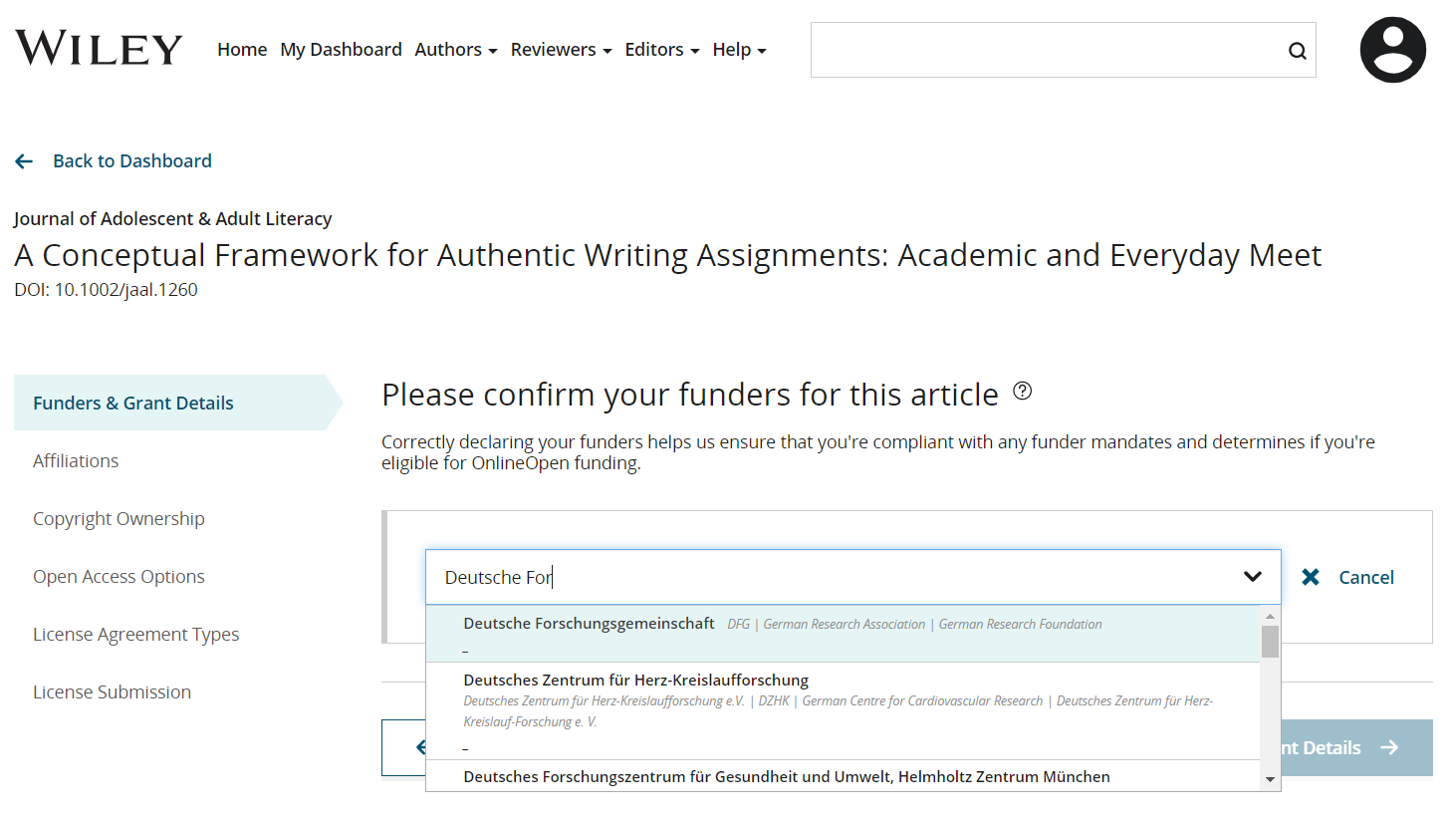 Financiación
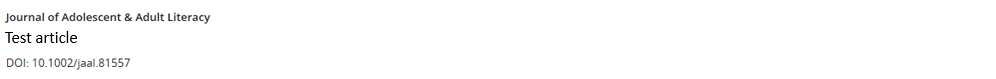 Los autores pueden incluir datos sobre subvenciones, becas o financiación si no los han proporcionado durante la entrega, en cuyo caso aparecerían y podrían ser editados.
Financiación y becas
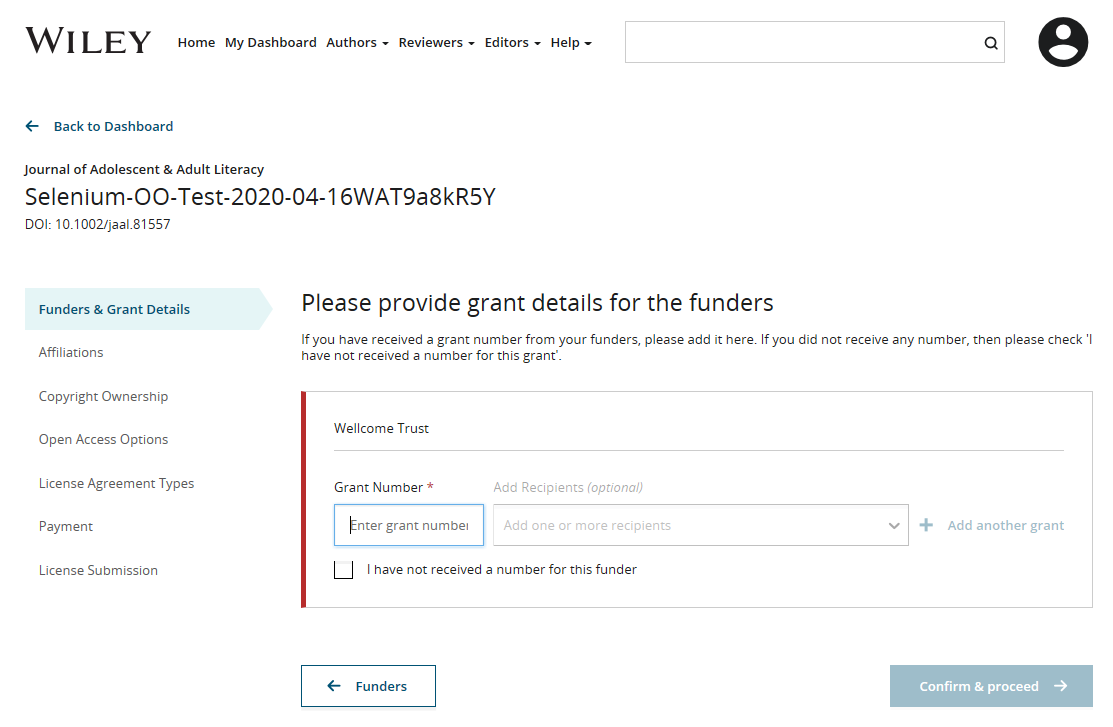 Financiación
Test article
Los autores pueden incluir datos sobre subvenciones, becas o financiación si no los han proporcionado durante la entrega, en cuyo caso aparecerían y podrían ser editados.
Paso 3:
Afiliaciones
Confirmar afiliación – Correspondencia exacta con Ringgold
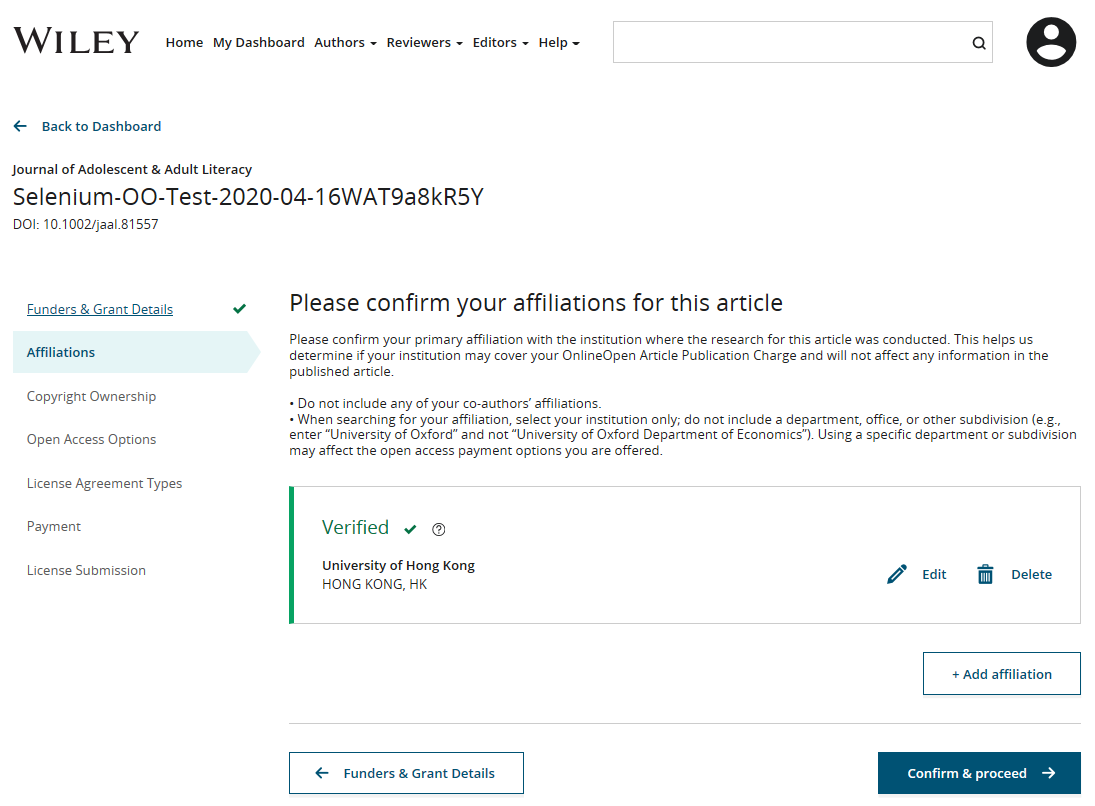 Confirmar o introducir la afiliación – Correspondencia exacta
Los autores pueden confirmar o editar su afiliación.

La información aparece prepopulada en base a lo que completaron durante la entrega del manuscrito. 

La barra verde y el texto de “verified” indican que la información insertada ha sido reconocida por Ringgold.
Test article
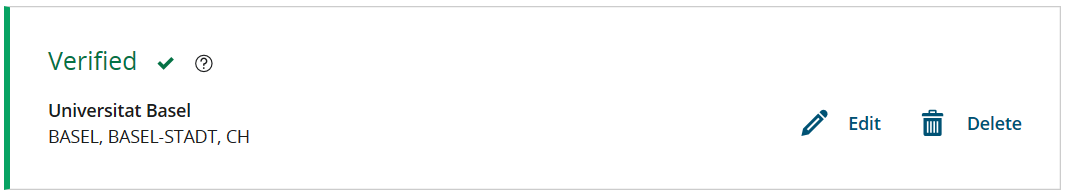 Afiliación – Sin información previa
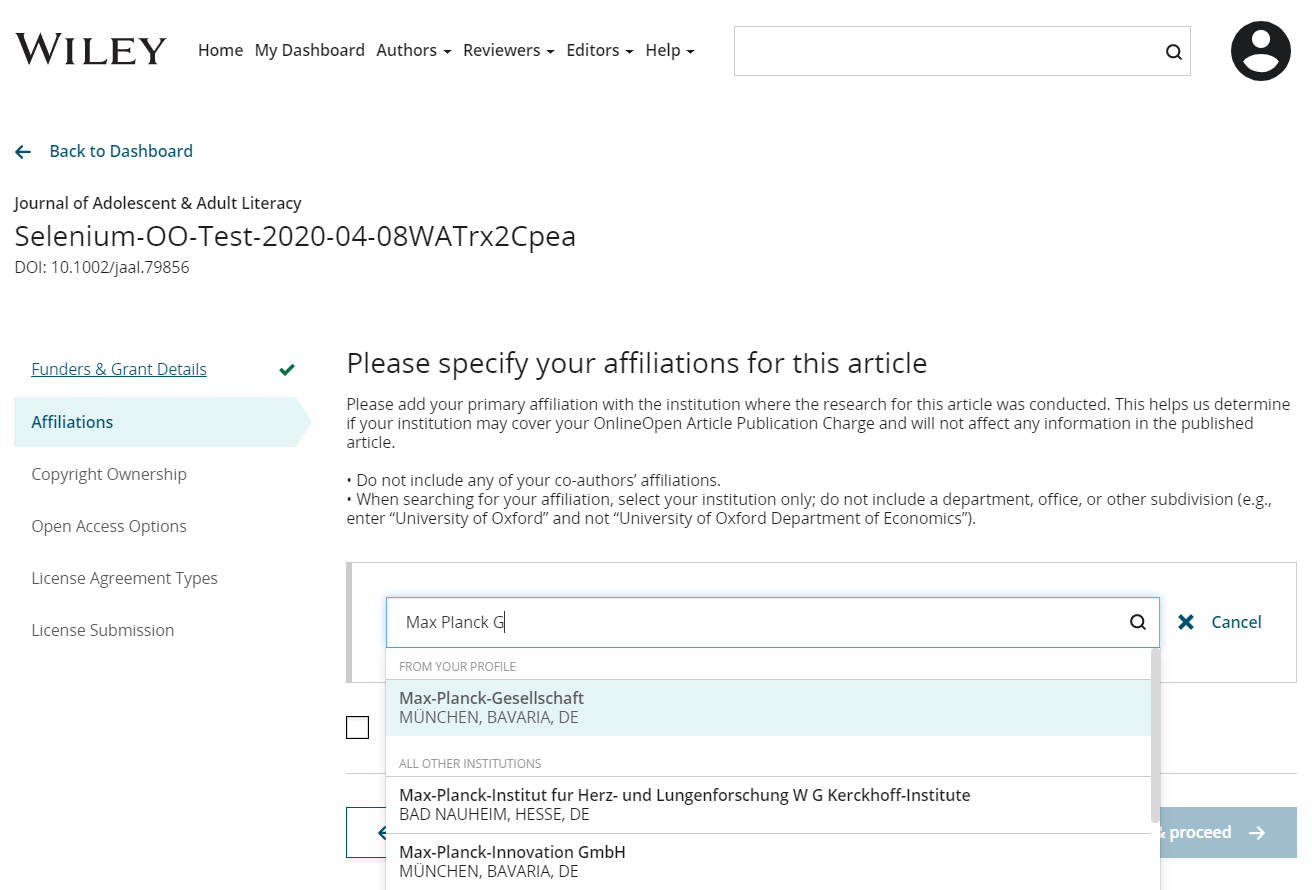 Afiliación –
Sin información previa
Test article
Conforme los autores comienzan a escribir el nombre de la institución a la que están afiliados/as, aparecerán posibles resultados para elegir en un menú desplegable.
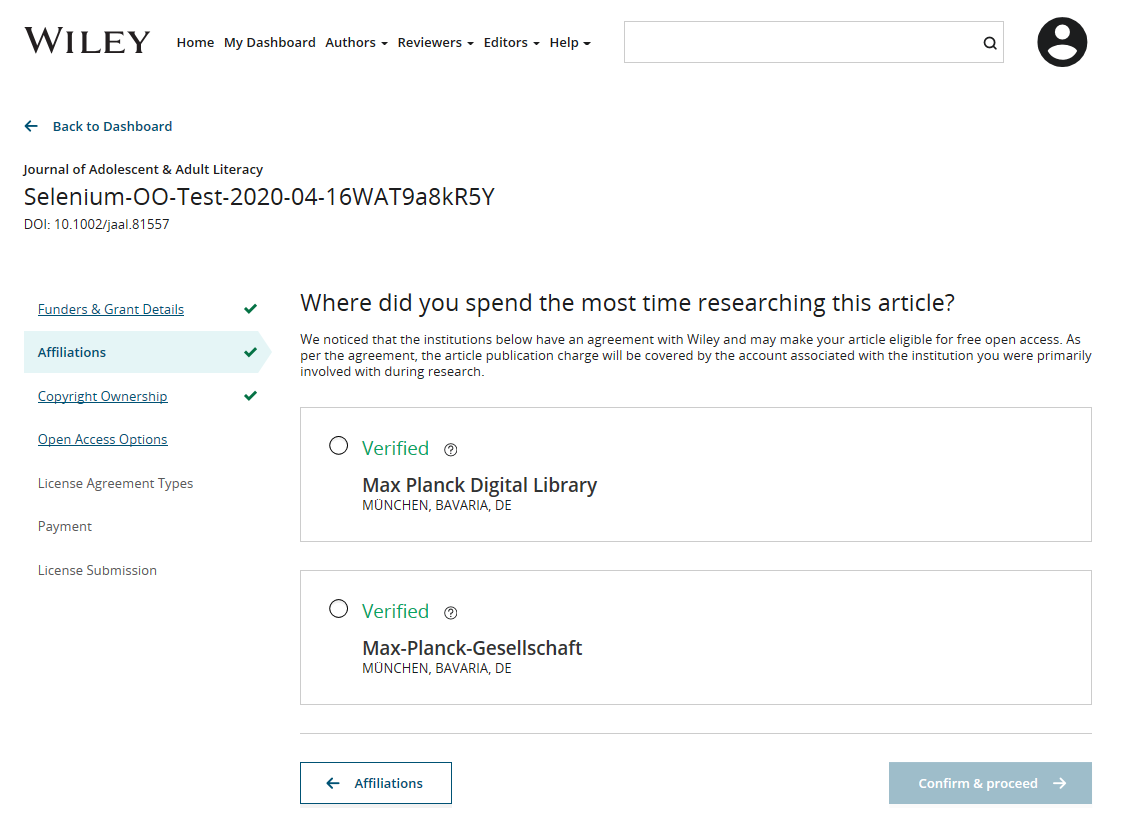 Afiliación – Múltiples cuentas de acceso abierto con Wiley
Afiliación –
Múltiples cuentas de Acceso Abierto con Wiley
Test article
Si los autores introducen afiliaciones con multiples instituciones y varias de ellas cuentan con una cuenta de acceso abierto de Wiley, se les pedirá elegir una, la más apropiada para cubrir la APC.
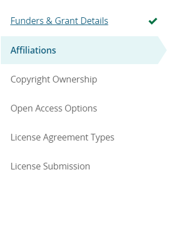 University of Oxford
OXFORD, GB
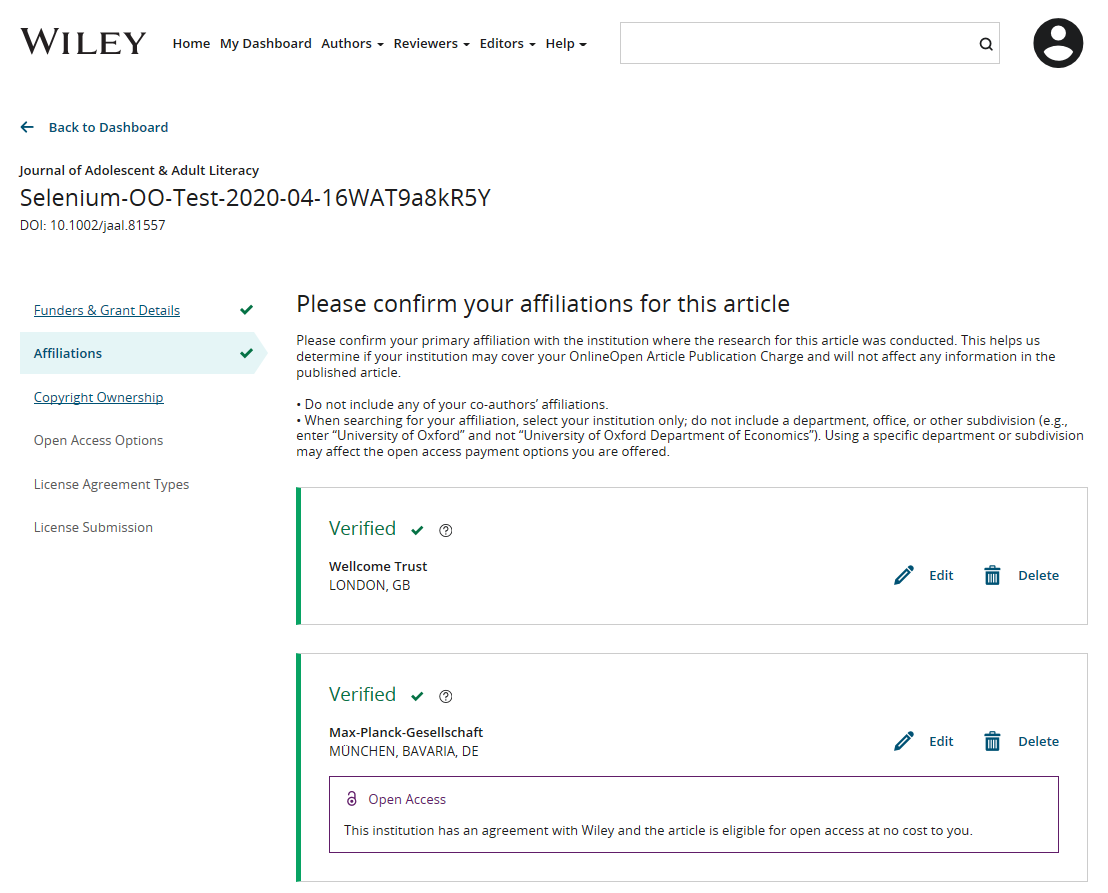 Afiliación – Múltiples cuentas de Acceso Abierto con Wiley
Test article
Afiliación –
Múltiples cuentas de acceso abierto con Wiley
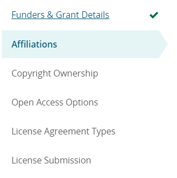 Los autores verán una caja con borde violeta alertándoles de que pueden optar a financiación para cubrir la APC gracias a su afiliación.

La carencia de tal detalle confirmaría a su vez que no existe un acuerdo con Wiley para cubrir la APC con dicha institución.
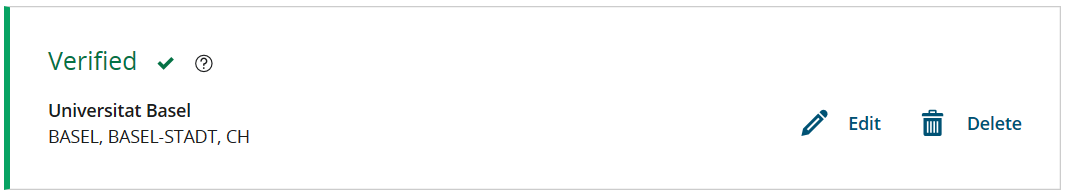 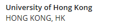 Paso 4:
Selección de derechos de autor
Derechos de autor
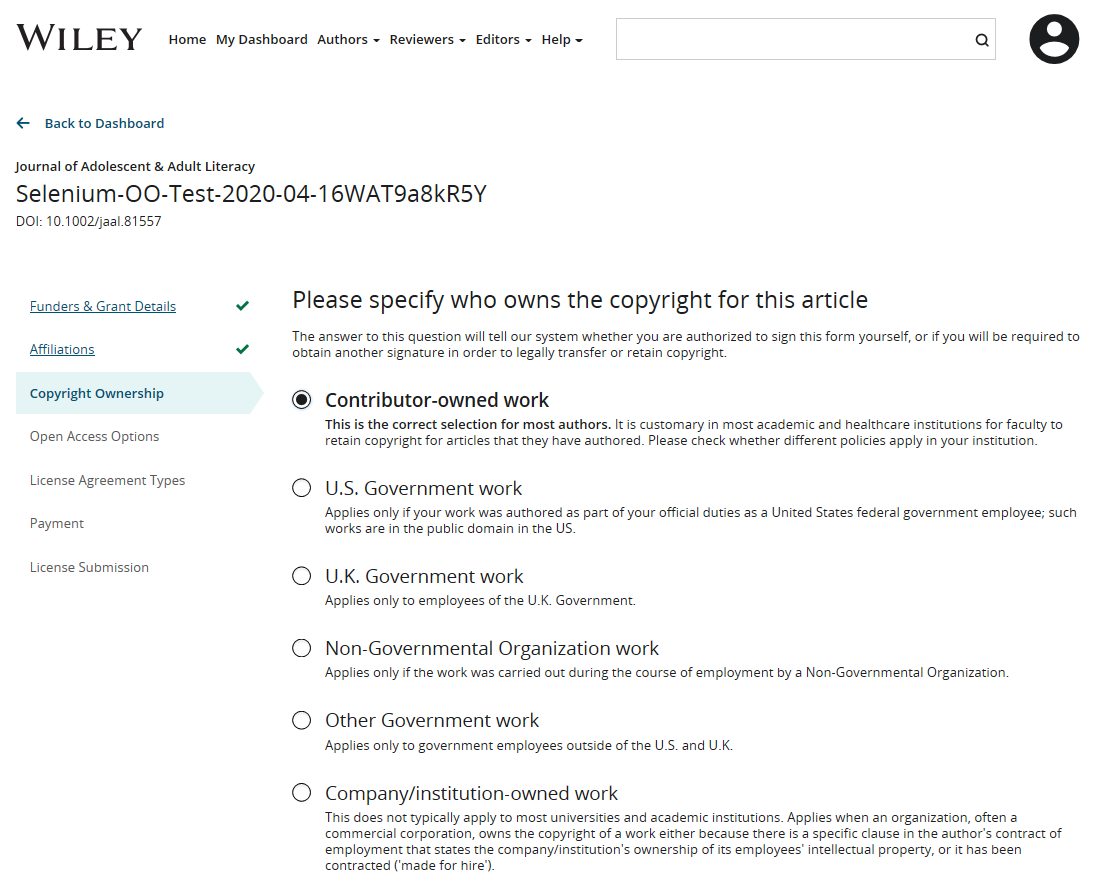 Derechos de autor
Se presentan varias opciones a elegir.
Paso 5:
Confirmar publicación en acceso abierto
Acceso abierto
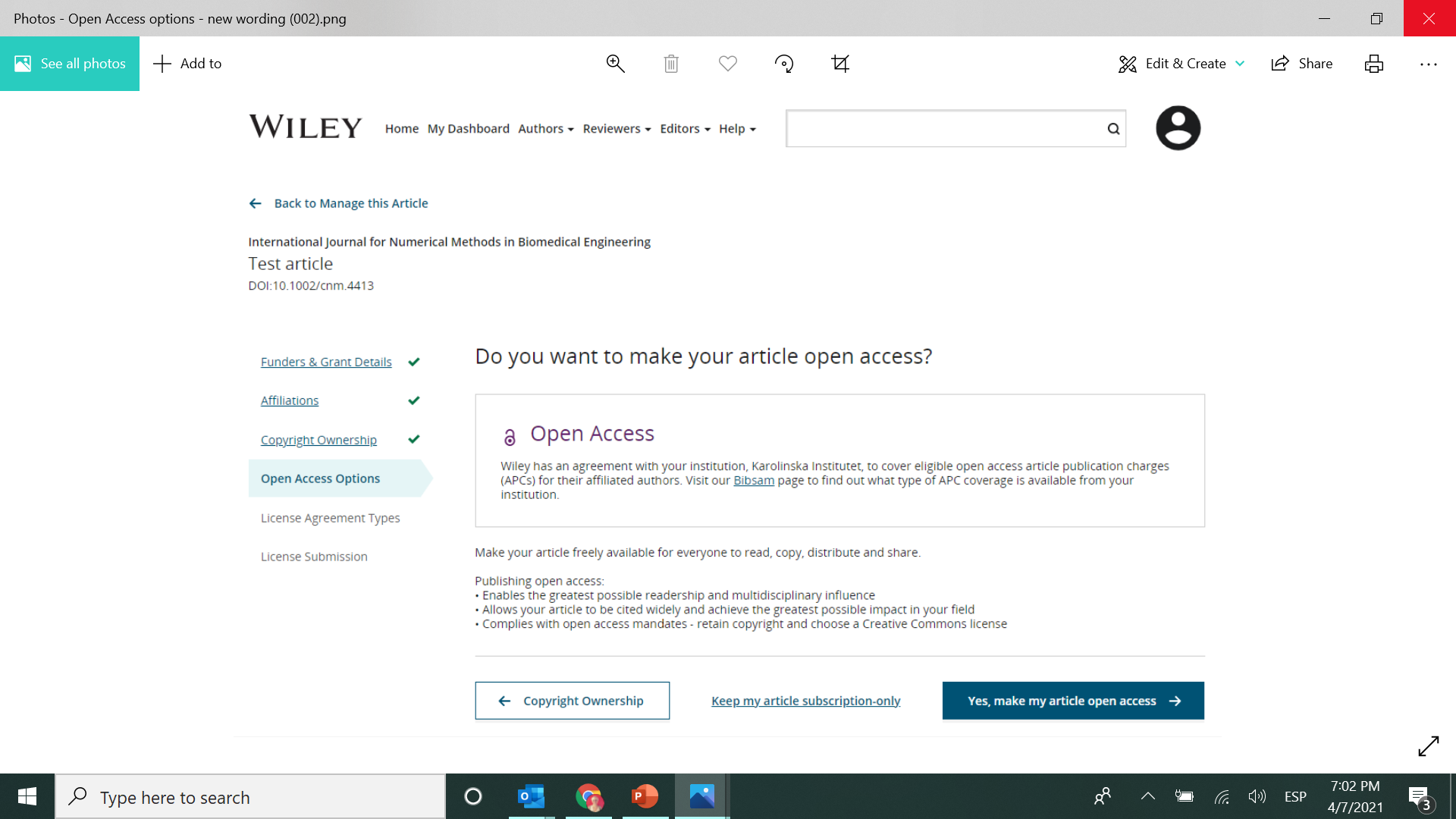 Confirmar acceso abierto
Al autor se le presenta la oportunidad de publicar en acceso abierto y confirmar. La opción aparece por defecto.
[Speaker Notes: FIX]
Paso 6:
Tipos de licencia
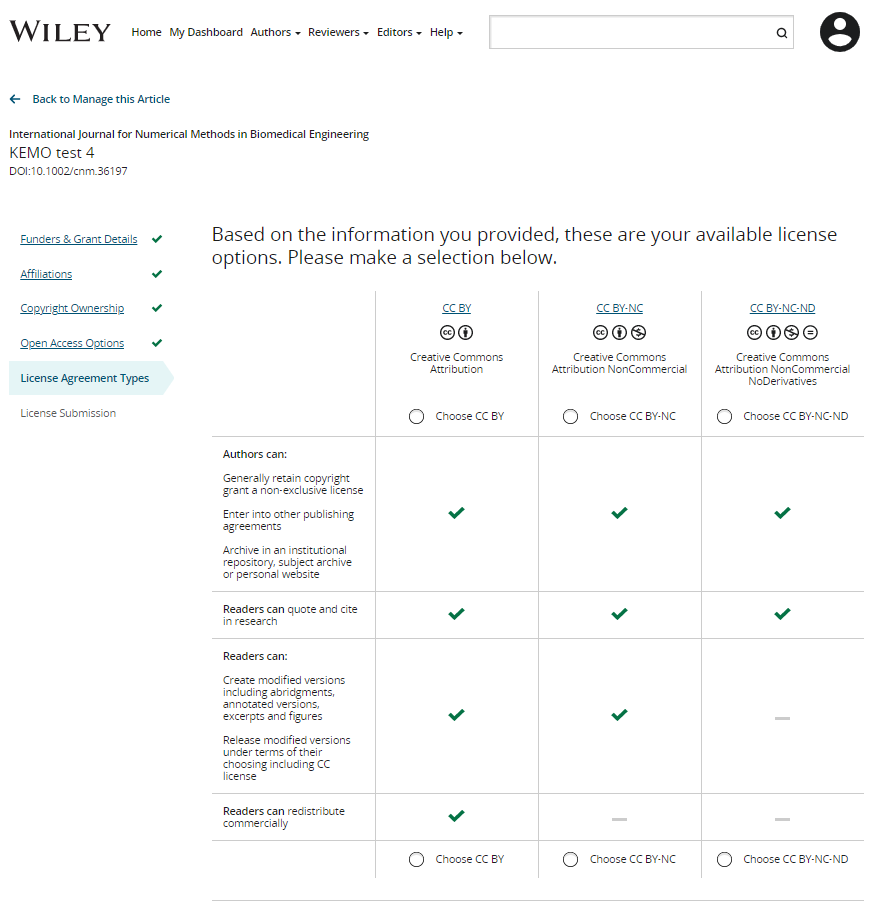 Tipos de licencia
Test article
Tipos de licencia
El autor debe elegir la licencia de Creative Commons más adecuada según la fuente de financiación y revista científica. 
Aparece una breve descripción de cada licencia.
Paso 7:
Entrega de licencia
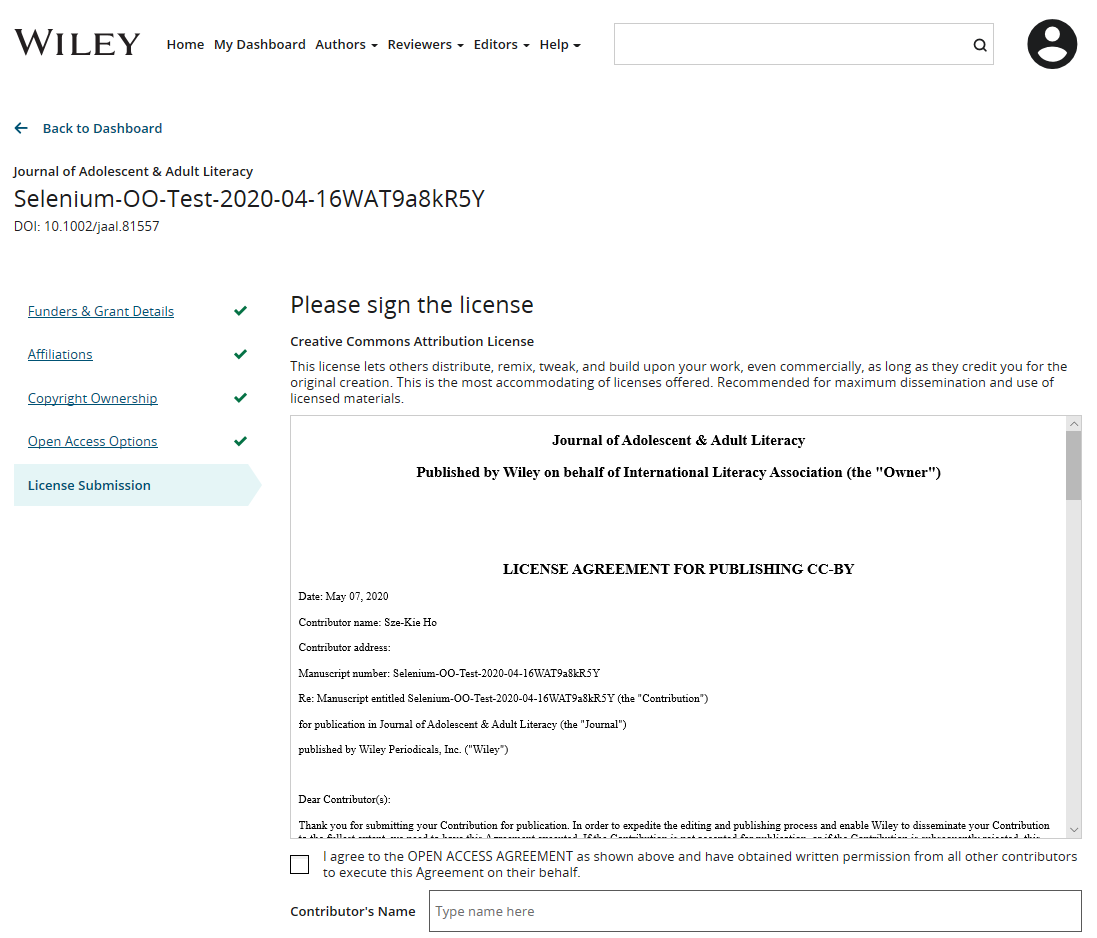 Entrega de licencia
Test article
Firma
El siguiente paso es la firma de la licencia.
El autor corresponsal recibirá una copia para revisar y firmar.
Firma de la licencia
Confirmación
Una vez el autor corresponsal firma y entrega la licencia, pueden solicitar los fondos para cubrir la APC. 

Verán la siguiente pantalla de confirmación.

Su solicitud viajará a la plataforma del administrador de la cuenta de acceso abierto de su institución para ser revisada y aprobada por el administrador.
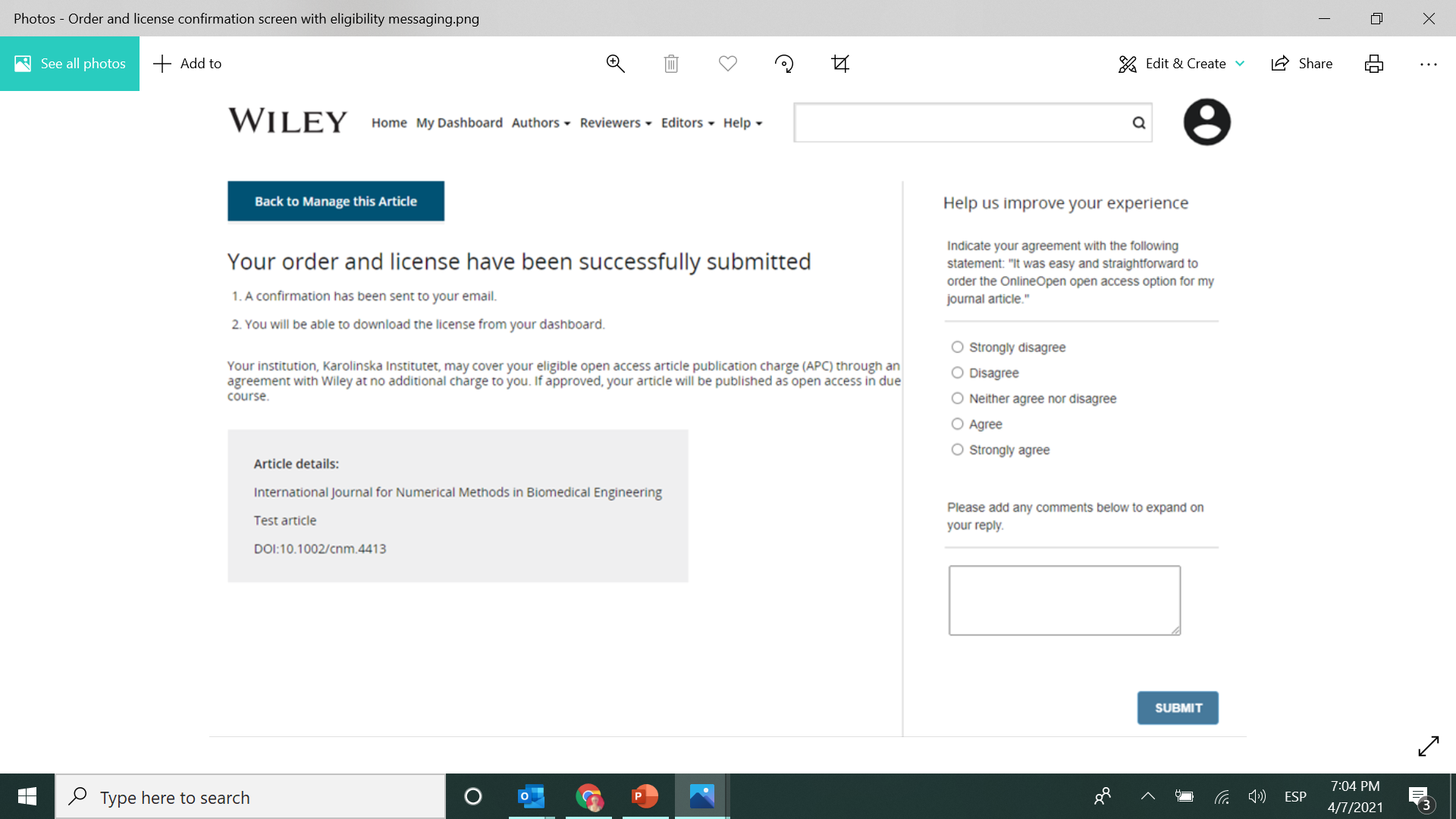 Novedades en plataformaAuthor Services
Mejoras para el usuario
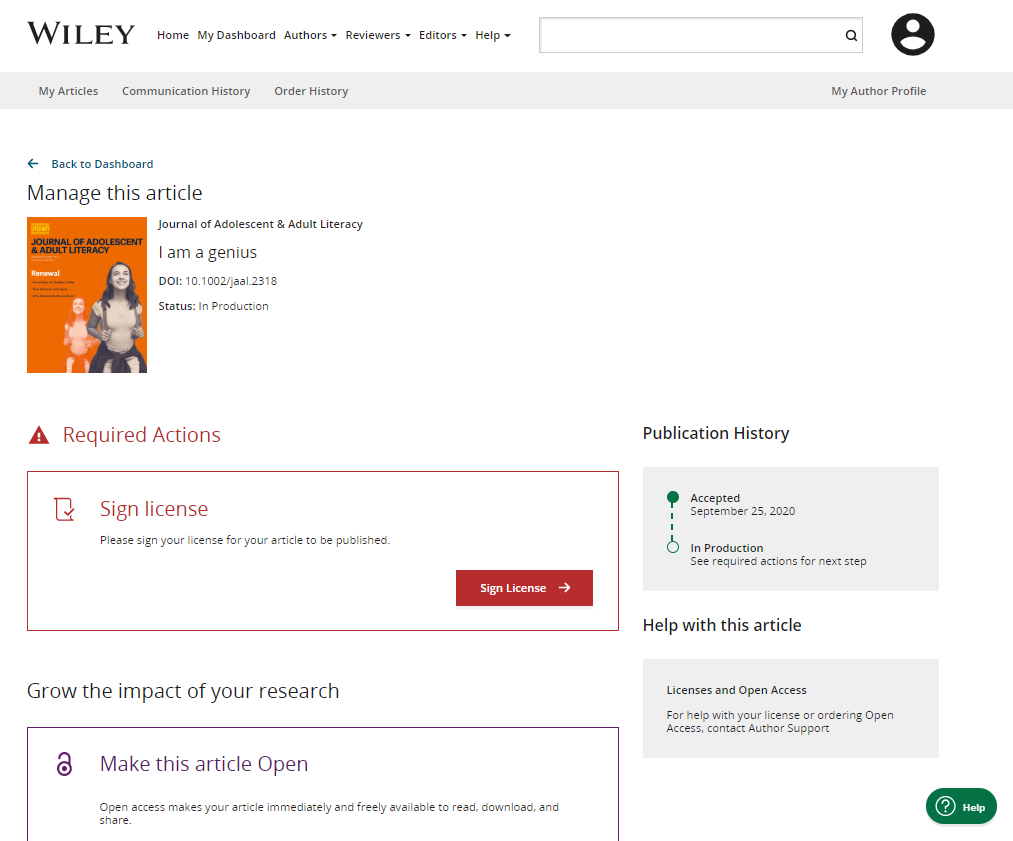 Author Services
Nueva funcionalidad
Test article
Historial de publicación: línea temporal que indica el progreso del manuscrito y avance en producción.

Una vez se publica el artículo, aparecerán, cuando proceda, las citas.
Author Services
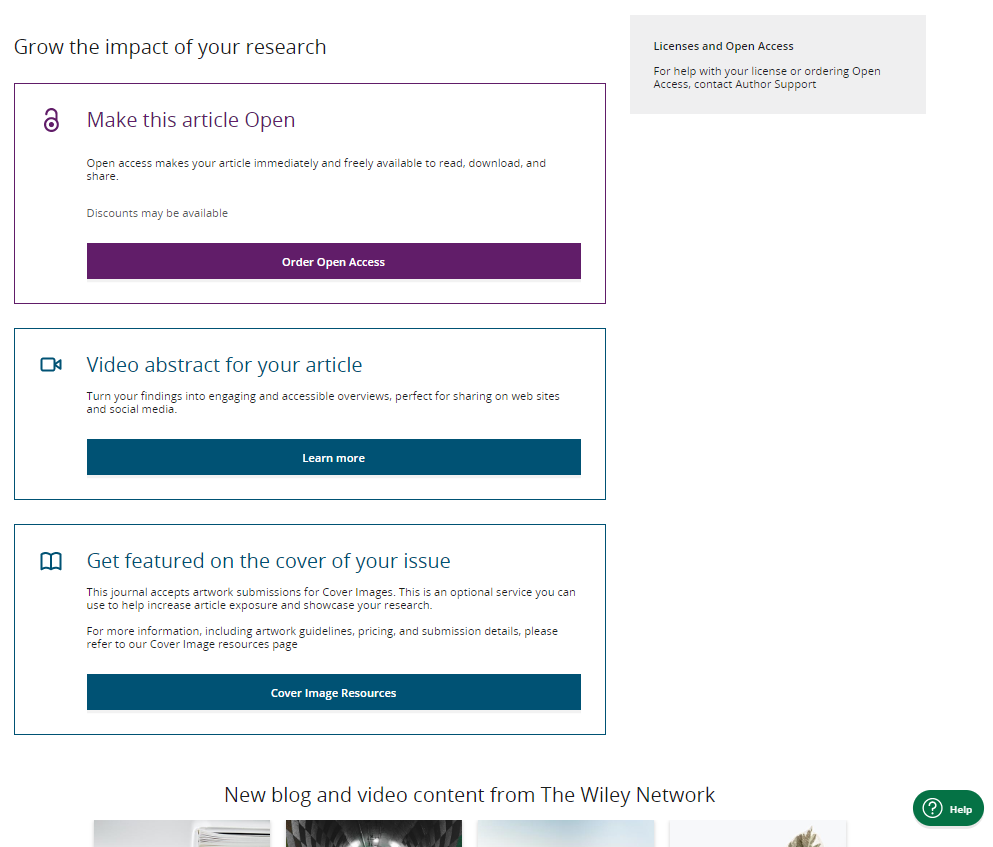 Nueva funcionalidad
Servicios opcionales para autores, como video resúmenes y diseño para cubiertas de la revista en la que aparece su artículo.
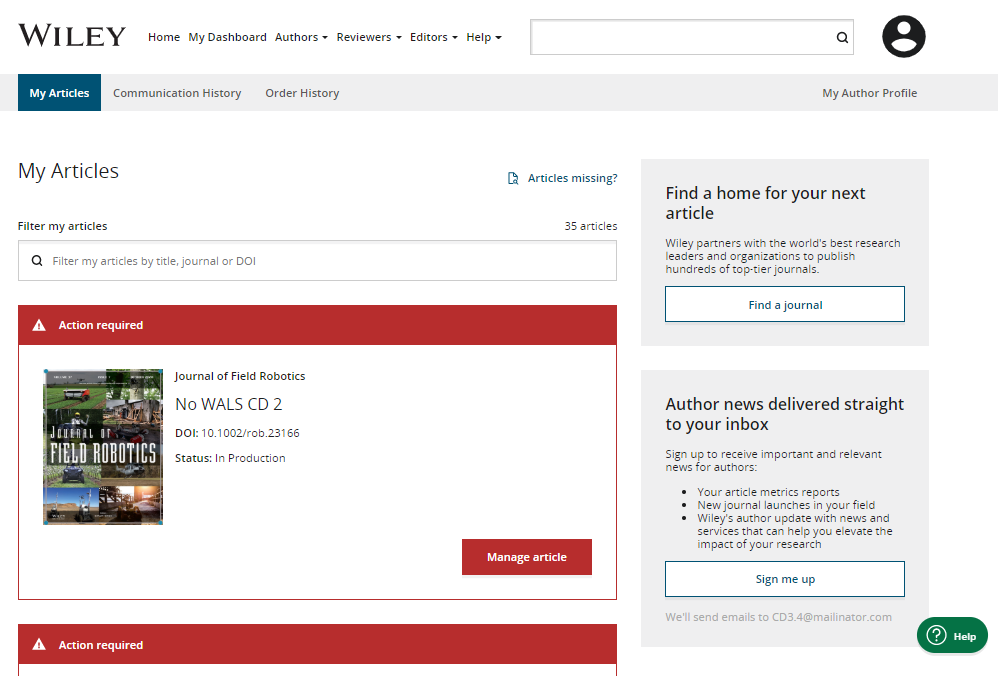 Author Services
Nueva funcionalidad
Oportunidad de filtrar artículos según distintos criterios.
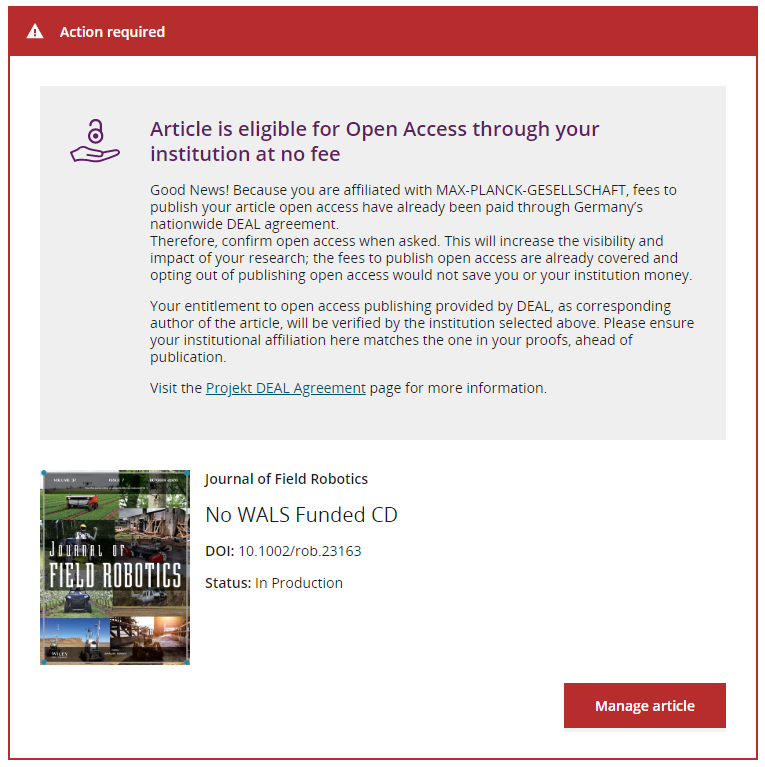 25
Test article
Author Services
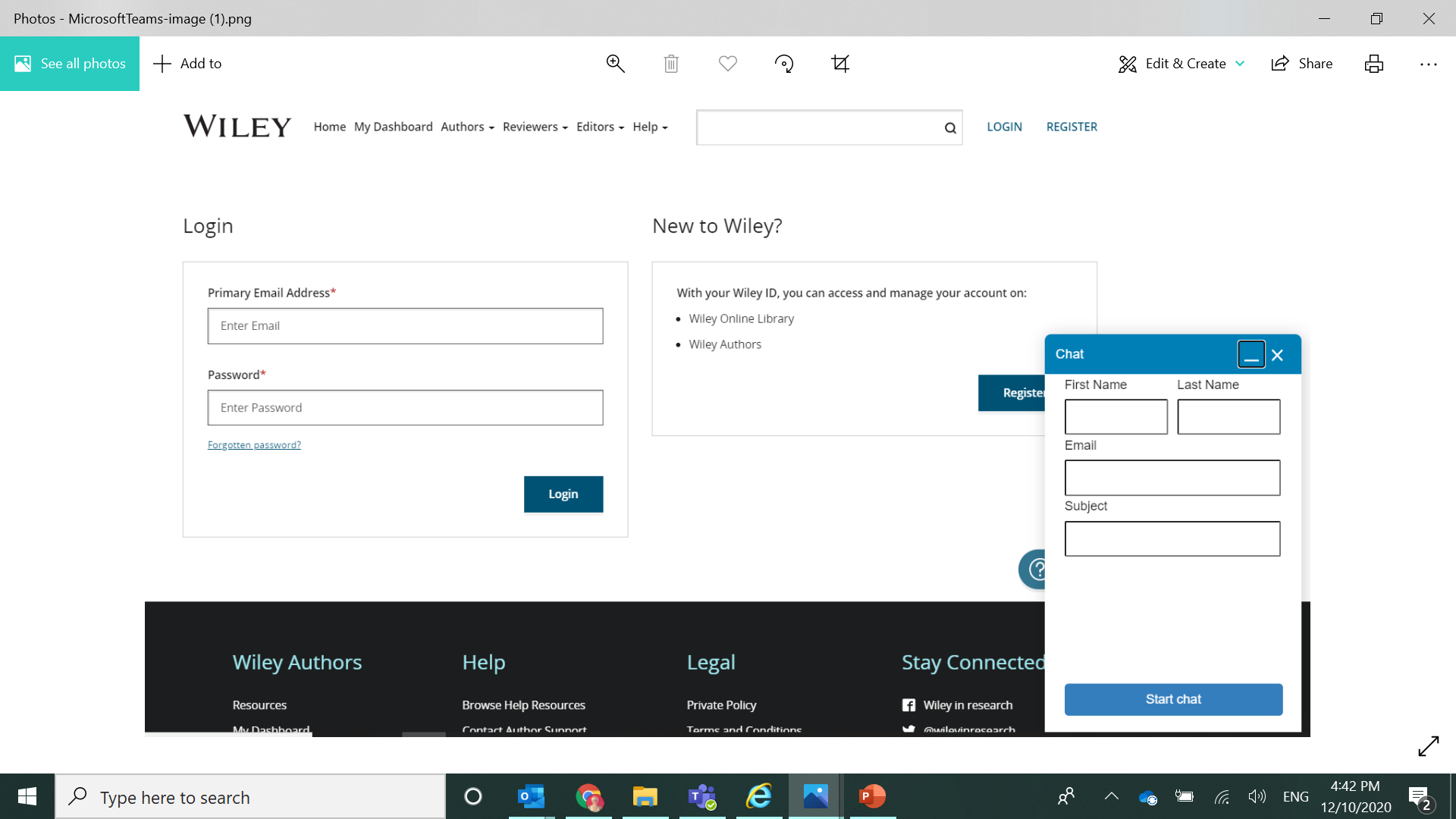 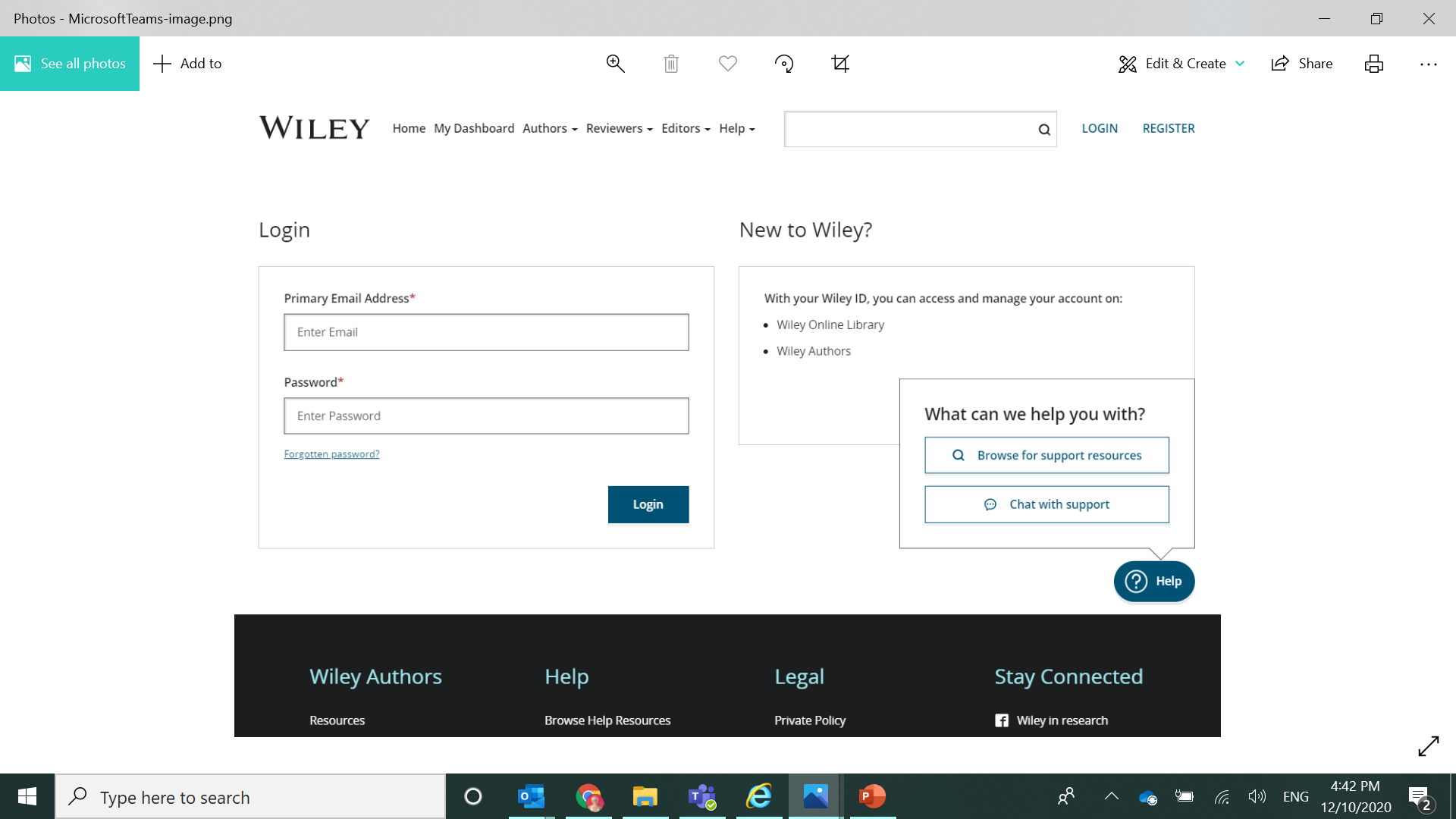 Nueva funcionalidad
Apoyo de chat 24 horas al día, 7 días a la semana.
26
Recursos de formación y ayuda
Autores: 
Página de recursos de acceso abierto para investigadores Herramienta de Author Compliance 
Página de Author Services
Wiley